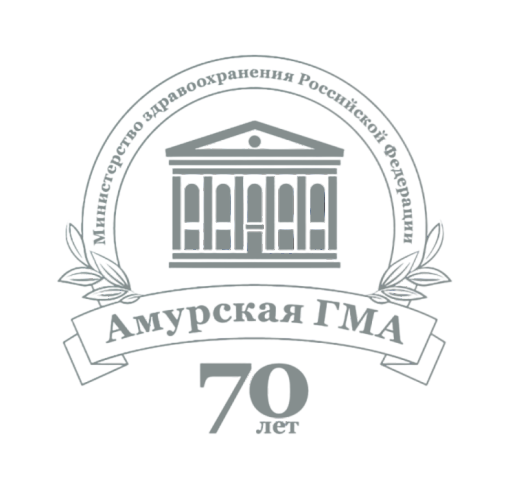 Результаты анкетирования студентов 1 курса, обучающихся по ОПОП ВО специальность 31.05.01 Лечебное дело
Вы поступили в Амурскую ГМА:
Вы студент Амурской ГМА и:
Источник информации о ВУЗе
Участвовали ли Вы во время обучения в школе в мероприятиях, проводимых сотрудниками и студентами Амурской ГМА?
Основные мотивы выбора профессии:
Информированность об этапах и сроках получения высшего медицинского образования:
Решающим фактором выбора Амурской ГМА является:
Основные тревоги, связанные с возможностью  поступления в вуз:
В Амурской ГМА Вы обучаетесь по специальности, о которой мечтали?
Как Вы полагаете,  какая информация лучше всего подтверждает  высокое качество образования в Амурской ГМА?
Сколько времени Вы тратите на подготовку к занятиям?
Удовлетворены ли вы качеством лекционных занятий?
Удовлетворены ли вы качеством семинарских занятий?
В научно-исследовательской работе:
Занимаетесь ли вы физической культурой и спортом, в том числе в спортивных секциях Амурской ГМА:
В культурно-массовых мероприятиях Вы
Отношения в группе со студентами у Вас
Студенческая жизнь
Оцените по 10-балльной шкале уровень Вашей удовлетворенности начальным этапом обучения обучением в Амурской ГМА